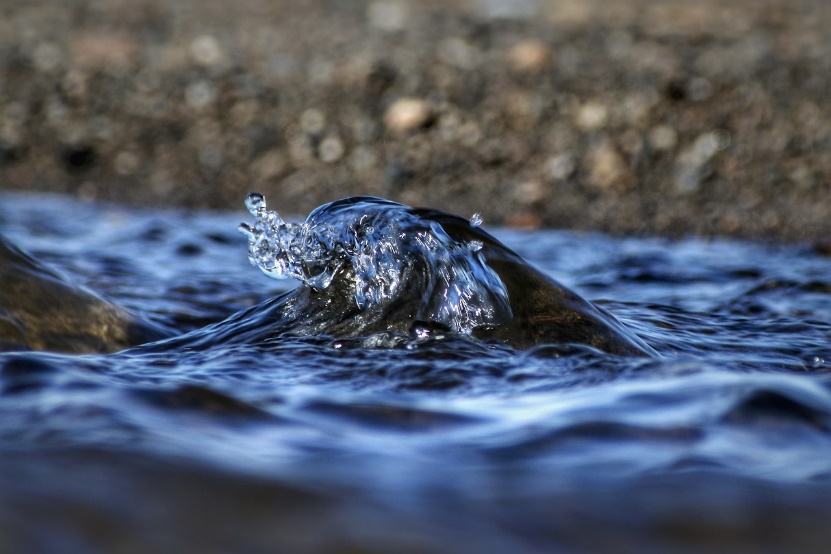 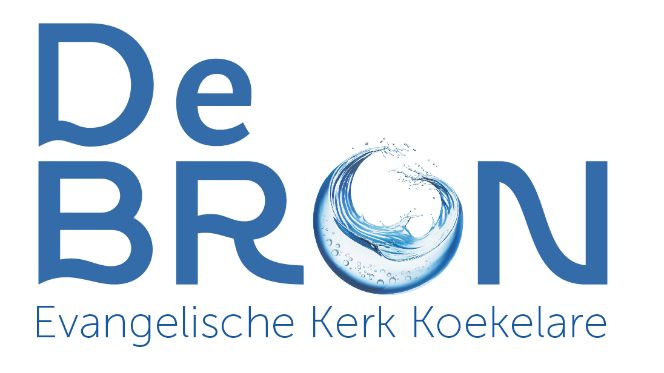 Ben je klaar voor de opname?
Zondag 28 januari 2024
1
De verschillende ‘opnames’ in de Bijbel
Opname 1 - Henoch
Genesis 5:24 (HSV)
[24] Henoch wandelde met God, en hij was niet meer, want God nam hem weg.
Hebreeën 11:5 (HSV)
[5] Door het geloof werd Henoch weggenomen, opdat hij de dood niet zou zien. En hij werd niet gevonden, omdat God hem weggenomen had. Vóór zijn wegneming kreeg hij namelijk het getuigenis dat Hij God behaagde.
2
De verschillende ‘opnames’ in de Bijbel
Opname 2 - Elia
2 Koningen 2:1 (HSV)
[1] Het gebeurde nu, toen de HEERE Elia in de storm zou opnemen in de hemel, dat Elia met Elisa uit Gilgal wegging.
2 Koningen 2:11 (HSV)
[11] Het gebeurde, terwijl zij al sprekend verdergingen, zie, dat er een vurige wagen met vurige paarden kwam, die tussen hen beiden scheiding maakte. Zo voer Elia in de storm naar de hemel.
3
De verschillende ‘opnames’ in de Bijbel
Opname 3 – Jezus Christus
Handelingen 1:9-11 (HSV)
[9] En nadat Hij dit gezegd had, werd Hij opgenomen terwijl zij het zagen, en een wolk onttrok Hem aan hun ogen.
[10] En toen zij, terwijl Hij van hen wegging, hun ogen naar de hemel gericht hielden, zie, twee mannen stonden bij hen in witte kleding,
[11] die ook zeiden: Galilese mannen, waarom staat u omhoog te kijken naar de hemel? Deze Jezus, Die van u opgenomen is naar de hemel, zal op dezelfde wijze terugkomen als u Hem naar de hemel hebt zien gaan.
4
De verschillende ‘opnames’ in de Bijbel
Opname 4 – Filippus
Handelingen 8:39 (HSV)
[39] En toen zij uit het water opgekomen waren, nam de Geest van de Heere Filippus weg; en de kamerheer zag hem niet meer, want hij vervolgde zijn weg met blijdschap.
5
De verschillende ‘opnames’ in de Bijbel
Opname 5 – Paulus
2 Korinthe 12:2-4 (HSV)
[2] Ik ken een mens in Christus, veertien jaar is het geleden – of het in het lichaam gebeurde, weet ik niet; of buiten het lichaam, weet ik niet; God weet het – dat zo iemand tot in de derde hemel werd opgenomen.
[3] En ik weet van deze mens – of het in het lichaam of buiten het lichaam gebeurde, weet ik niet; God weet het -
[4] dat hij werd opgenomen in het paradijs en onuitsprekelijke woorden heeft gehoord, die het een mens niet is geoorloofd uit te spreken.
6
De verschillende ‘opnames’ in de Bijbel
Opname 6 – de opname van de Gemeente
1 Thessalonicenzen 4:16-17 (HSV)
[16] Want de Heere Zelf zal met een geroep, met de stem van een aartsengel en met een bazuin van God neerdalen uit de hemel. En de doden die in Christus zijn, zullen eerst opstaan.
[17] Daarna zullen wij, de levenden die overgebleven zijn, samen met hen opgenomen worden in de wolken, naar een ontmoeting met de Heere in de lucht. En zo zullen wij altijd bij de Heere zijn.
7
De verschillende ‘opnames’ in de Bijbel
Opname 7 – de twee getuigen uit Openbaring
Openbaring 11:9-12 (HSV)
[9] En de mensen uit de volken, stammen, talen en naties zullen hun dode lichamen drieënhalve dag zien, en zullen niet toelaten dat hun dode lichamen in het graf gelegd worden.
[10] En zij die op de aarde wonen, zullen zich over hen verblijden, en zullen feest vieren en elkaar geschenken sturen, omdat deze twee profeten hen die op de aarde wonen, zo gekweld hadden.
[11] En na die drieënhalve dag kwam er een levensgeest uit God in hen, en zij gingen op hun voeten staan. En grote vrees overviel hen die hen zagen.
[12] En zij hoorden een luide stem uit de hemel tegen hen zeggen. Kom hier omhoog. En zij gingen omhoog naar de hemel, in de wolk, en hun vijanden keken hen na.
8
De verschillen tussen de opname van de Gemeente en de Wederkomst van Christus
Verschil 1 – hoe komt Christus?
De opname van de Gemeente – 1 Thessalonicenzen 4:14-17 (HSV)
Christus komt in de lucht voor Zijn Gemeente.
De Wederkomst van Christus – Openbaring 19:11-16 (HSV)
Christus komt naar de aarde met de Zijnen.
9
De verschillen tussen de opname van de Gemeente en de Wederkomst van Christus
Verschil 2 – wie wordt opgenomen?
De opname van de Gemeente – 1 Thess. 4:16-17/1 Korinthe 15:50-54 (HSV)
De opname van de Gemeente en verandering van alle christenen (ware gelovigen).
De Wederkomst van Christus 
NIEMAND wordt opgenomen!
10
De verschillen tussen de opname van de Gemeente en de Wederkomst van Christus
Verschil 3 – het huis van de Vader
De opname van de Gemeente – Johannes 14:1-3 (HSV)
Christenen worden in het huis van de Vader gebracht.
De Wederkomst van Christus 
Degenen die dan tot geloof komen zien het huis van de Vader niet.
11
De verschillen tussen de opname van de Gemeente en de Wederkomst van Christus
Verschil 4 – het oordeel op aarde
De opname van de Gemeente
GEEN oordeel op aarde.
De Wederkomst van Christus – Mattheüs 25:31-46 (Het laatste oordeel) (HSV)
Christus oordeelt over de bewoners van de aarde.
12
De verschillen tussen de opname van de Gemeente en de Wederkomst van Christus
Verschil 5 – de bestemming
De opname van de Gemeente – 1 Thessalonicenzen 4:16-17 (HSV)
De Gemeente wordt opgenomen in de hemel.
De Wederkomst van Christus – Openbaring 19-20 (HSV)
Christus vestigt Zijn Koninkrijk op aarde.
13
De verschillen tussen de opname van de Gemeente en de Wederkomst van Christus
Verschil 6 – wanneer?
De opname van de Gemeente – Mattheüs 24:42-44 (HSV)
Is op de Bijbelse tijdlijn heel dichtbij en kan ELK MOMENT gebeuren.
De Wederkomst van Christus – Daniël 9:26-29 (HSV)
Niemand, behalve de Vader, kent het tijdstip, MAAR kan pas na ten minste zeven jaar plaatsvinden.
14
De verschillen tussen de opname van de Gemeente en de Wederkomst van Christus
Verschil 7 – zijn er tekenen?
De opname van de Gemeente 
GEEN tekenen.
De Wederkomst van Christus – Mattheüs 24:3-36 (HSV)
De fysieke komst van Christus wordt voorafgegaan door vele tekenen.
15
De verschillen tussen de opname van de Gemeente en de Wederkomst van Christus
Verschil 8 – de doelgroep?
De opname van de Gemeente – 1 Thessalonicenzen 4:14 (HSV)
Alleen voor ware gelovigen, de wedergeboren christenen.
De Wederkomst van Christus – Openbaring 1:7 (HSV)
Betreft de hele mensheid.
16
De verschillen tussen de opname van de Gemeente en de Wederkomst van Christus
Verschil 9 – de aard van de ‘tijd’?
De opname van de Gemeente – Titus 2:13; 1 Thess. 2:19-20, 4:18 (HSV)
Een tijd van vreugde.
De Wederkomst van Christus – Openbaring 1:7 (HSV)
Een tijd van rouw.
17
De verschillen tussen de opname van de Gemeente en de Wederkomst van Christus
Verschil 10 – wanneer?
De opname van de Gemeente – Openbaring 3:10; 1 Thess. 5:8-9 (HSV)
Vóór de ‘dag des toorns’ – de tijd van Grote Verdrukking.
Openbaring 3:10 (HSV)
[10] Omdat u het woord van Mijn volharding hebt bewaard, zal Ik ook u bewaren voor het uur van de verzoeking, die over heel de wereld komen zal, om hen die op de aarde wonen te verzoeken.
1 Thessalonicenzen 5:9 (HSV)
[9] Want God heeft ons niet bestemd tot toorn, maar tot het verkrijgen van de zaligheid, door onze Heere Jezus Christus.
De Wederkomst van Christus – Mattheüs 24:29-36 (HSV)
Onmiddellijk na de Grote Verdrukking.
18
De verschillen tussen de opname van de Gemeente en de Wederkomst van Christus
Verschil 11 – de rol van de duivel?
De opname van de Gemeente 
De duivel wordt niet genoemd.
De Wederkomst van Christus – Openbaring 19:20-20:3 (HSV)
De duivel zal voor 1000 jaar in de afgrond gebonden worden.
19
De verschillen tussen de opname van de Gemeente en de Wederkomst van Christus
Verschil 12 – wie ziet Christus?
De opname van de Gemeente – 1 Thessalonicenzen 4:14-17 (HSV) 
Alleen de Zijnen zien Christus.
De Wederkomst van Christus – Openbaring 1:7 (HSV)
ELK oog zal Christus zien. 
Openbaring 1:7 (HSV)
[7] Zie, Hij komt met de wolken, en elk oog zal Hem zien, ook zij die Hem doorstoken hebben. En alle stammen van de aarde zullen rouw over Hem bedrijven. Ja, amen.
20
Een mogelijke interpretatie van de opname?
21
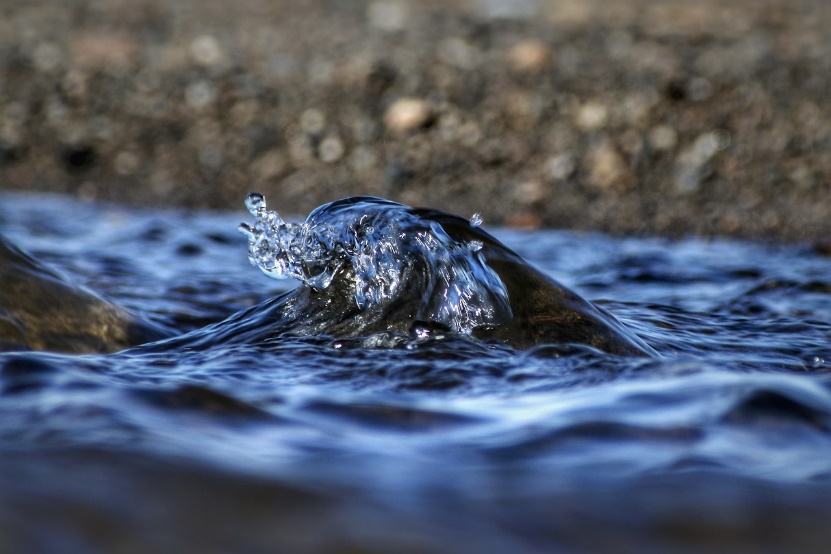 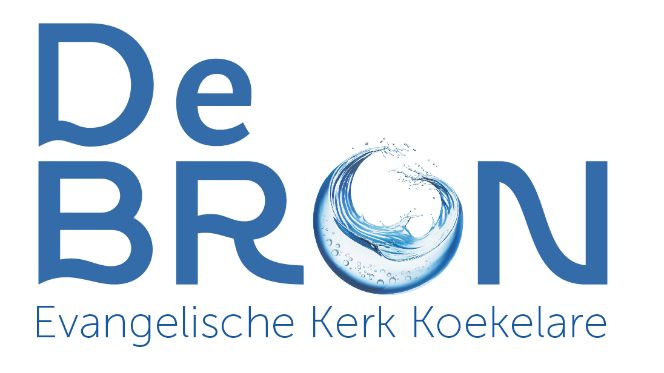 De opname kan ELK OGENBLIK gebeuren.
Wakker worden! Ben je werkelijk klaar voor de opname?
22